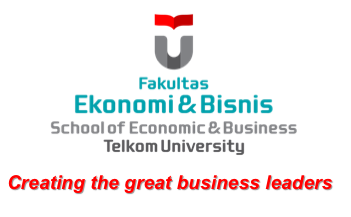 BAB l
PENGANTAR PERILAKU KEORGANISASIAN
Sumber : Perilaku Organisasional
Dr. Sopiah, MM., M.Pd.
Pengertian Organisasi
Menurut Robbins P
Organisasi adalah satuan sosial yang terkoordinasi secara sadar, terdiri dari dua orang atau lebih yang berfungsi atas dasar yang relatif kontinu untuk mencapai suatu tujuan atau serangkaian tujuan bersama
Pengertian Perilaku Organisasi
Menurut Johns
Perilaku organisasi adalah suatu istilah yang agak umum yang menunjukan pada setiap dan perilaku individu dan kelompok dalam organisasi, yang berkenaan dengan studi yang sistematis tentang sikap dan perilaku, baik yang menyangkut pribadi maupun antarpribadi dalam konteks organisasi
Tingkatan Analisis dalam Perilaku Organisasi
Menganalisis perilaku dalam lingkungan individu
Organisasi merupakan kumpulan individu, setiap individu memiliki keinginan, kebutuhan, sikap, nilai, karena perbedaan tersebut munculnya ketidak sepahaman atau bahkan konflik. Tugas seorang manajer adalah menyelaraskan perbedaan-perbedaan antar individu.
Menganalisis perilaku organisasi dari tingkat kelompok.
Setiap kelompok mempunyai norma, budaya, sikap, keyakinan, etika sendiri-sendiri yang akan membentuk pola perilaku yang berbeda dengan kelompok lain. Dengan hal ini dapat menimbulkan konflik, tugas manajermenyesuaikan perbedaan diantara kelompok agar tidak terjadinya konflik antar kelompok.
Tingkatan Analisis dalam Perilaku Organisasi
Menganalisis perilaku organisasi dari tingkat organisasi
Tiap organisasi memiliki norma, budaya, visi, misi filosofi, tujuan, strategi, kebijakan yang berbeda. Struktur dan posisi dalam organisasi bisa menjadi dasar bagaimana komunikasi dibangun didalam organisasi
Tujuan mempelajari perilaku organisasi
Prediksi
Dengan bisa memprediksi perilaku orang lain, kita dapat berpikir, bersikap, dan bertindak dengan tepat dalam berkomunikasi.
Eksplannasi
Kita akan menjawab pertanyaan mengapa, kenapa, bagaimana didalam sebuah masalah organisasi
Pengendalian
Semakin banyak sikap individu dan kelompok yang dapat di prediksi maka manajer akan semakin mudah dalam menentukan langkah langkahnya
Sumbangan Beberapa Disiplin Ilmu Terhadap Perilaku Organisasi
Psikologi 
Sumbangan ilmu ini dirasakan dalam perilaku organisasional berkaitan dengan kepribadian, berhubungan dengan masalah kebosanan, kelelahan, kondisi kerja, persepsi, kepribadian, latiham, kepemimpinan, motivasi, pengambilan keputusan dan pengukuran sikap
Sosiologi 
Berkaitan dengan perilaku kelompok organisasi, dinamika kelompok, proses sosialisasi, budaya, struktur, birokrasi, komunikasi, status, kekuasaan dan konflik organisasi
Psikologi Sosial
Kontribusi ilmu ini berkenaan dengan masalah perubahan: bagaimana menerapkan perubahan dan bagaimana mengurangi hambatan agar perubahan dapat diterima.
Antropologia
Kontribusi ilmu ini berkenaan dengan cara kita berperilaku merupakan fungsi dari kebudayaan kita.
Ilmu politik
Struktur konflik, alokasi kekuasaan, dan bagaimana orang memanipulasi kekuasaan untuk kepentingan pribadi.
Kesimpulan
Dalam mengelola organisasi, seorang manajer harus mengetahui bagaimana perilaku manusia yang ada didalam organisasi tersebut : mulai dari perilaku individu, kelompok. Dalam perkembangannya ilmu perilaku organisasional tidak berdiri sendiri, tetapi dipengaruhi oleh beberapa disiplin ilmu yang lain, seperti ilmu politik, manajemen, hukum, ekonomi sejarah, sosiologi dan psikologi, ilmu komunikasi dan teknologi informasi.